Newton’s Law of Gravitation
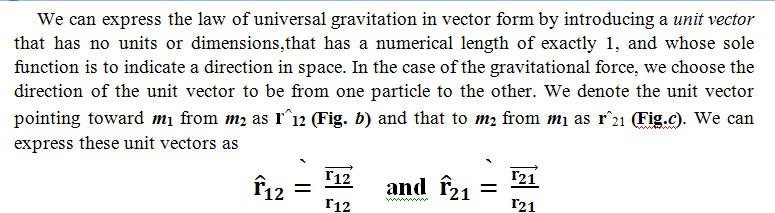 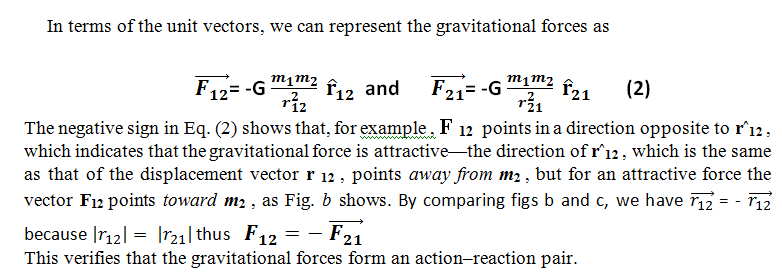 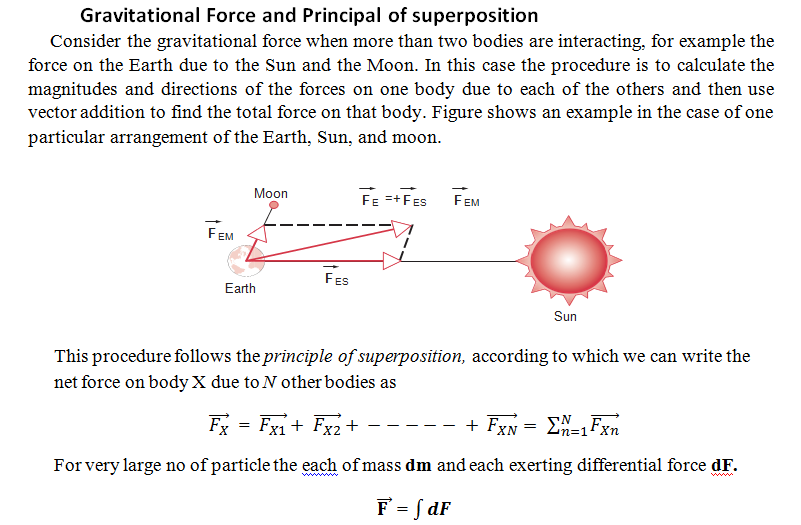